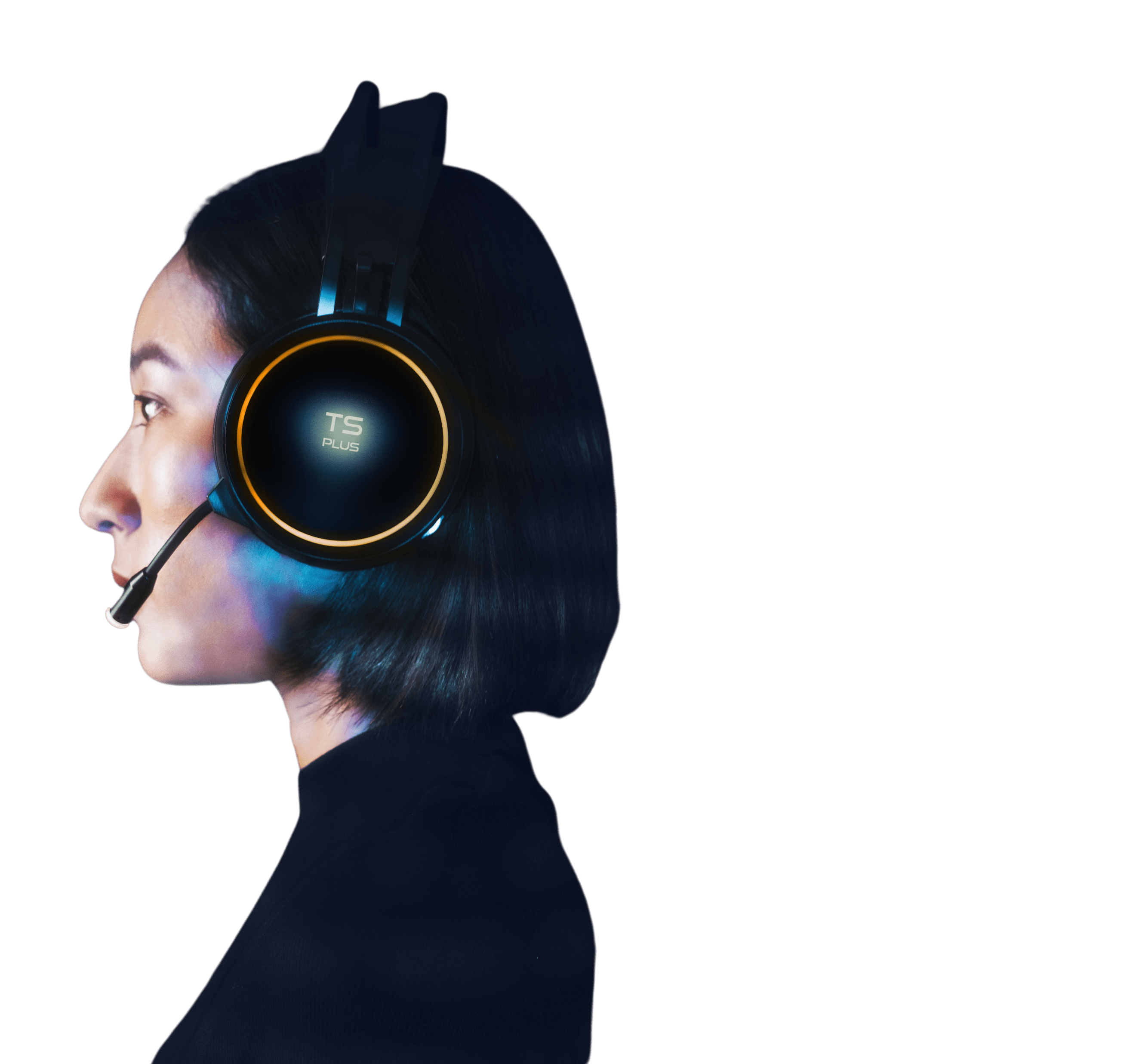 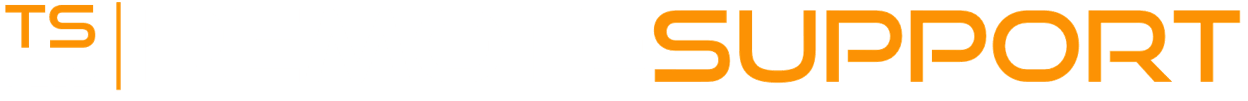 The Simple Alternative to
TeamViewer
2022
DISCOVER
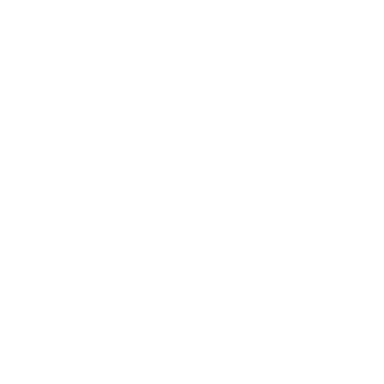 EFFICIENT
ECONOMIC
PROVIDE secure remote support faster than ever.
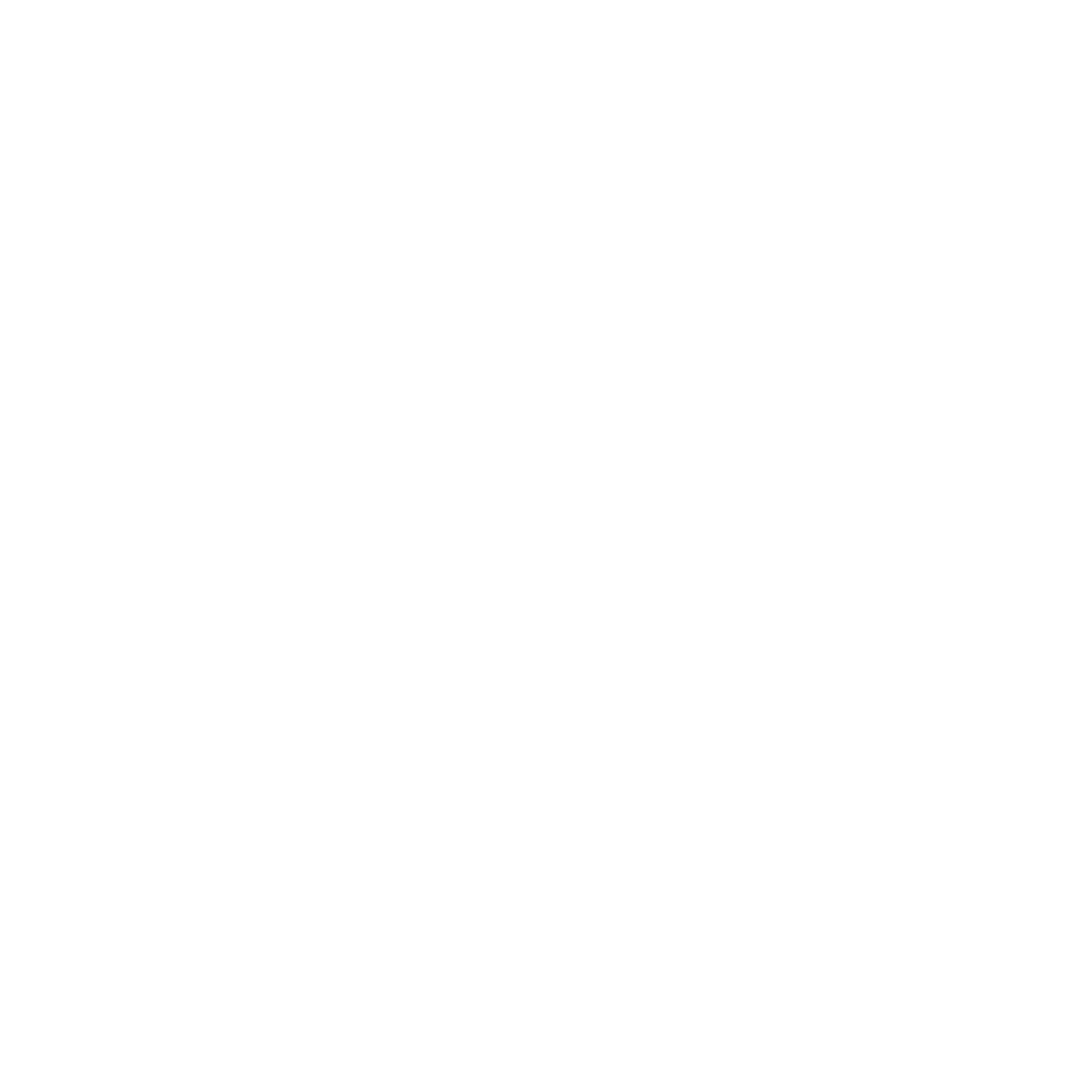 2
8
EFFORTLESS
Don’t spend time and money using Teamviewer. 
just click, connect, and save on your budget!
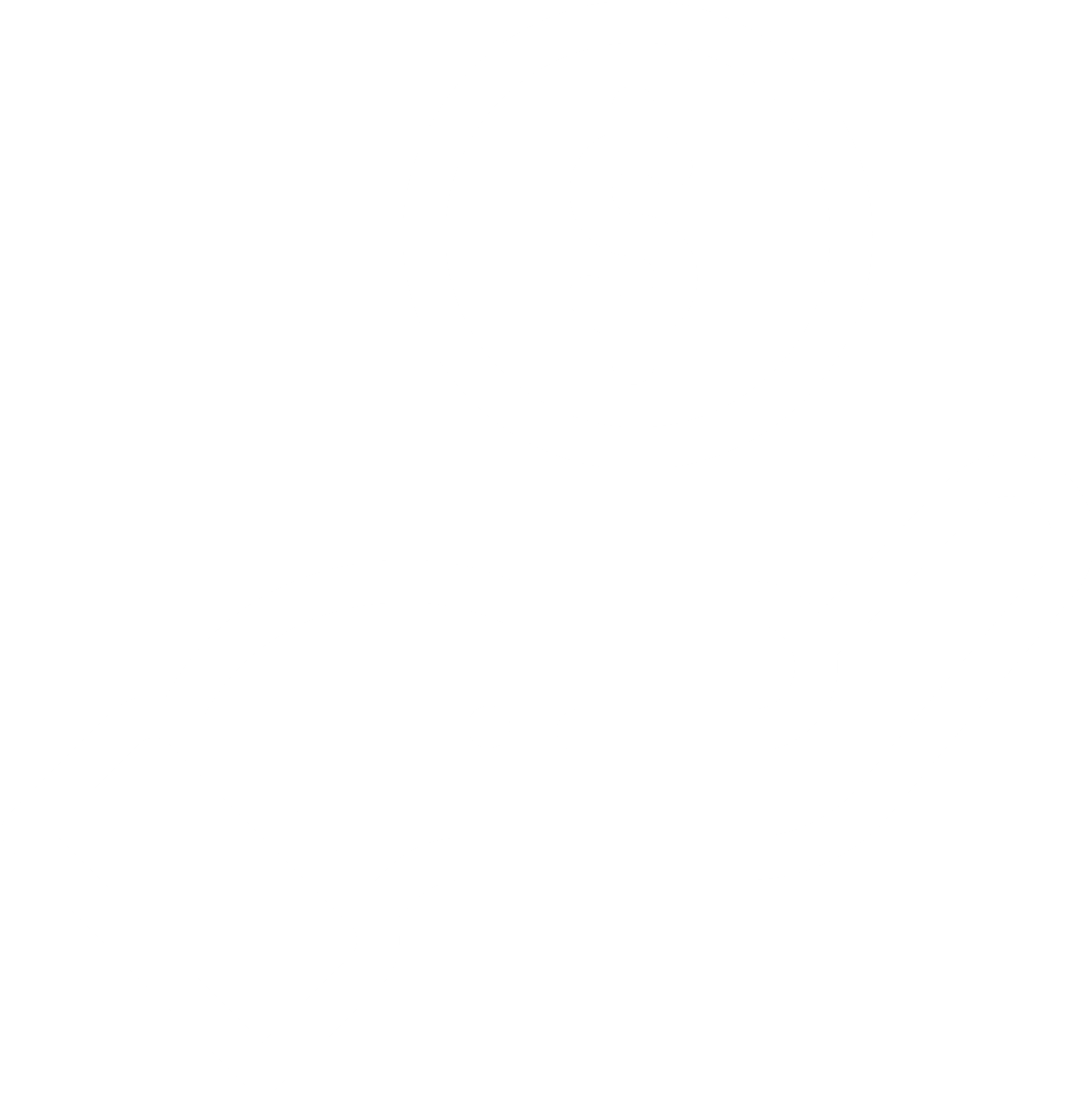 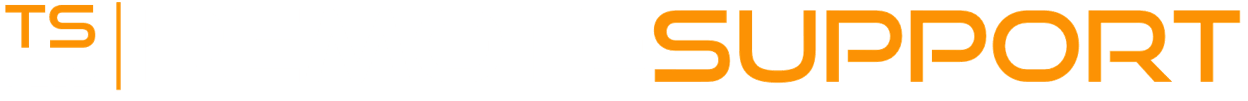 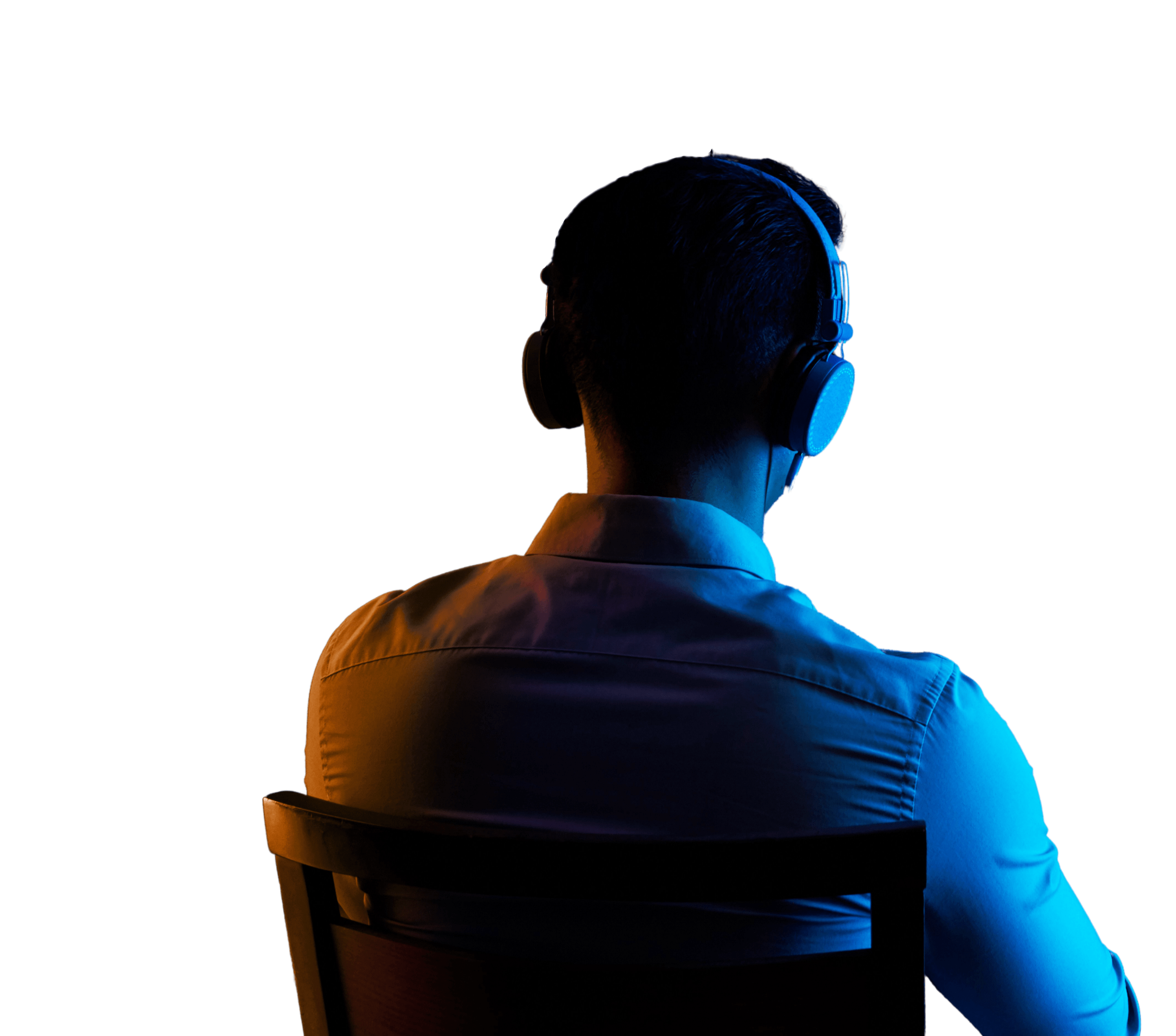 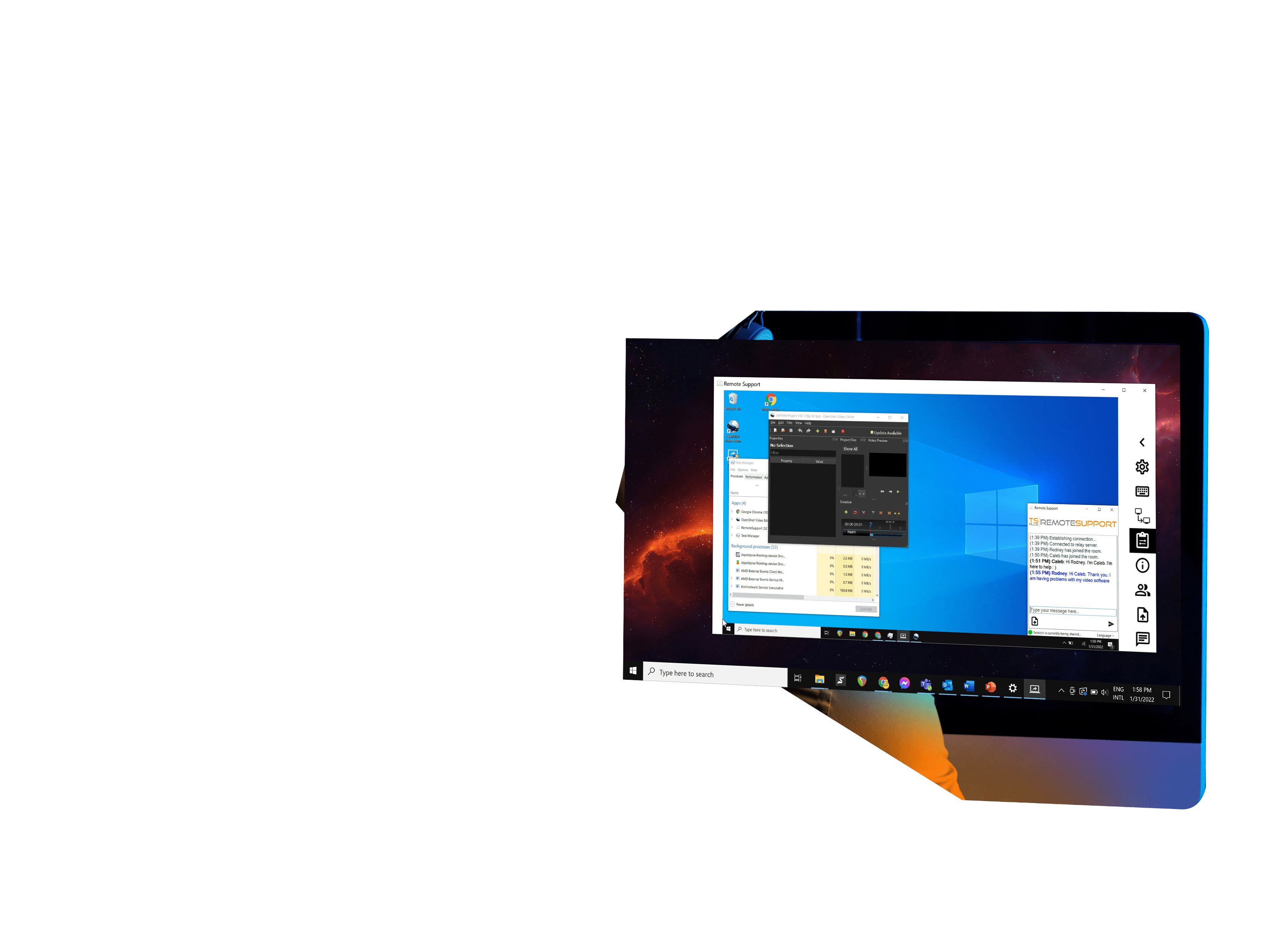 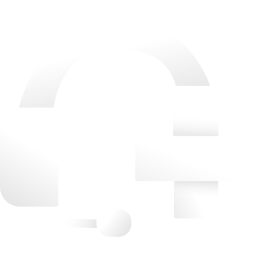 Instantly Access your Users’ Computers and Troubleshoot Problems in No Time
Deliver support services 24h/7
with a powerful solution
3
Remote Desktop Control
Screen & Keyboard Sharing
Unattended access
Execute Commands Remotely
8
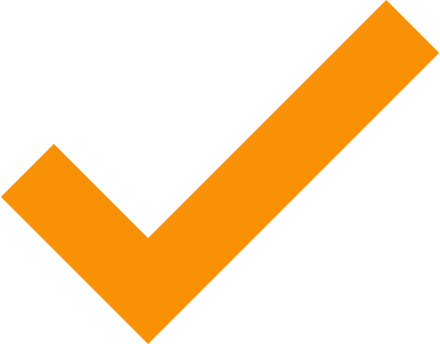 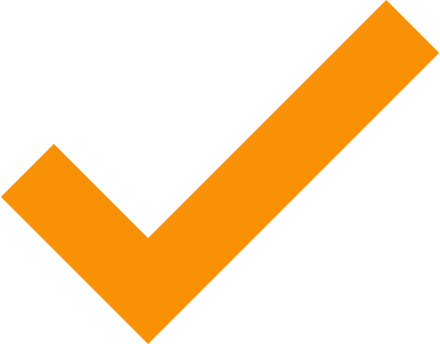 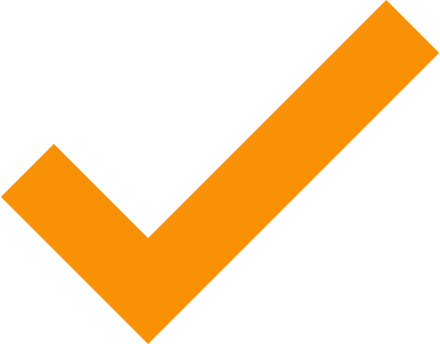 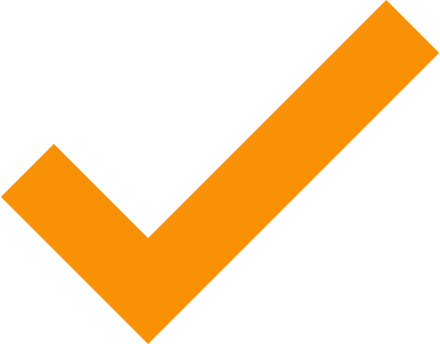 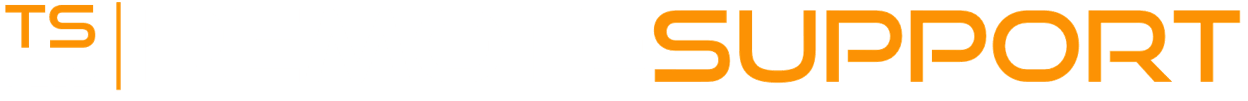 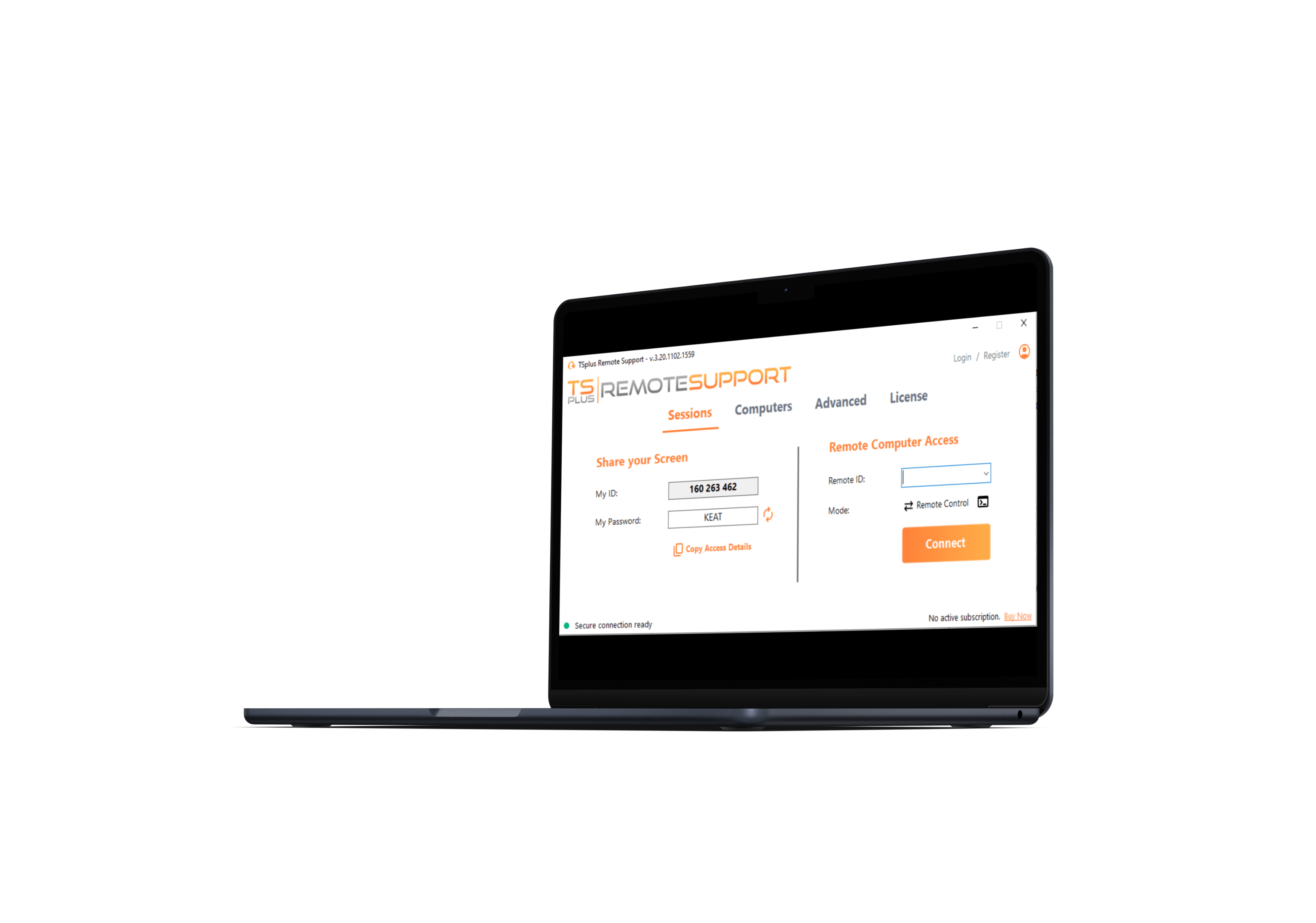 Give Your Support
Agents the Best Tools
for the Best Service
Quick installation
4
Single small program to share and control
Zero installation on the client side
Lite connection client (Client Generator)
8
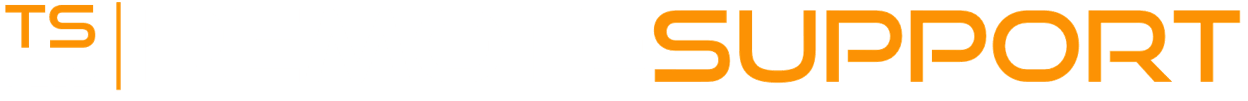 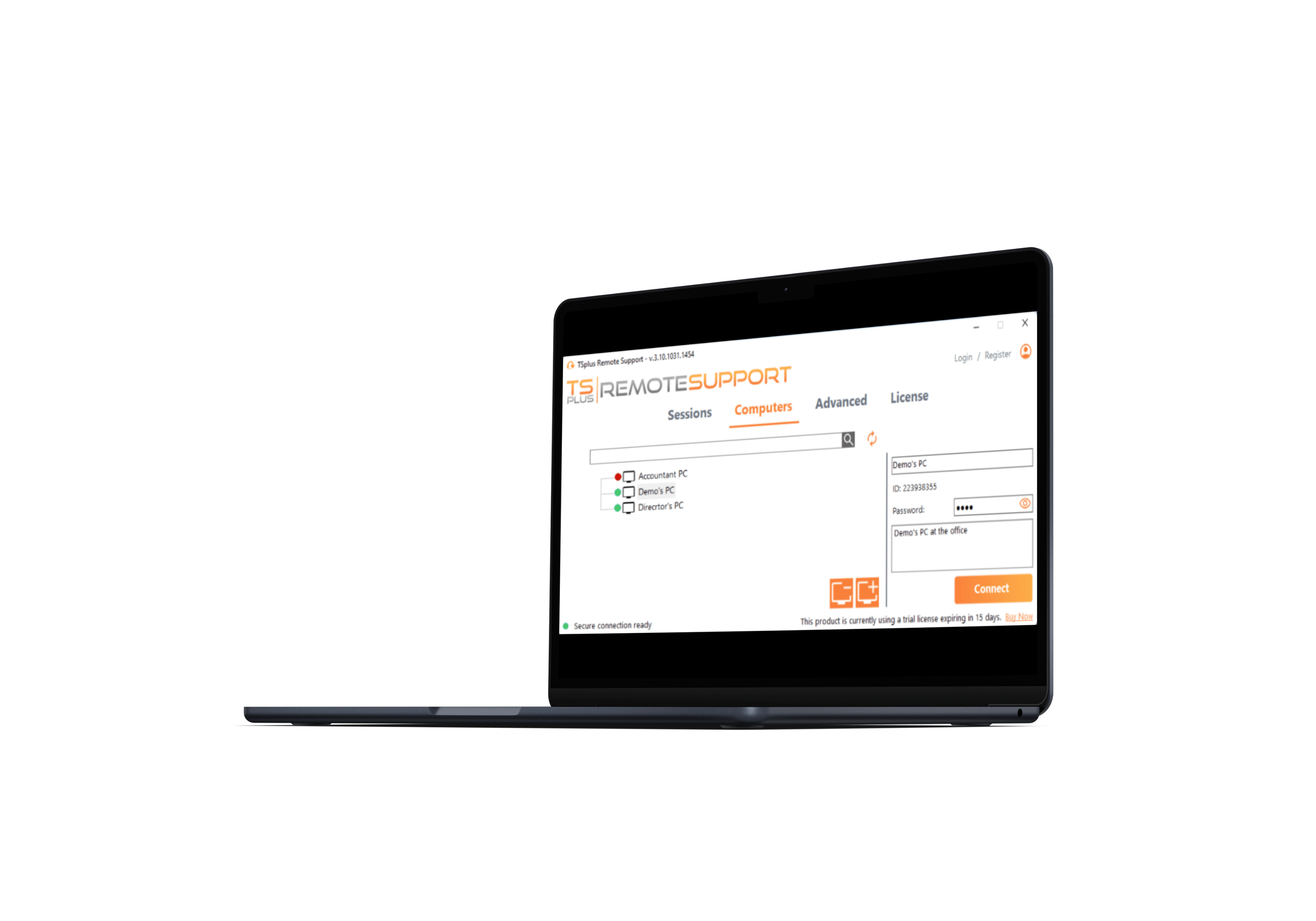 Give Your Support
Agents the Best Tools
for the Best Service
SMART MANAGEMENT
4
Automatic list of known computers
Access to client system information
Create Agent account & login
8
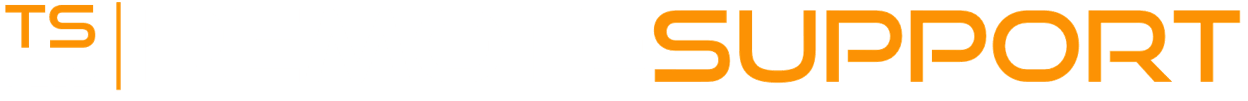 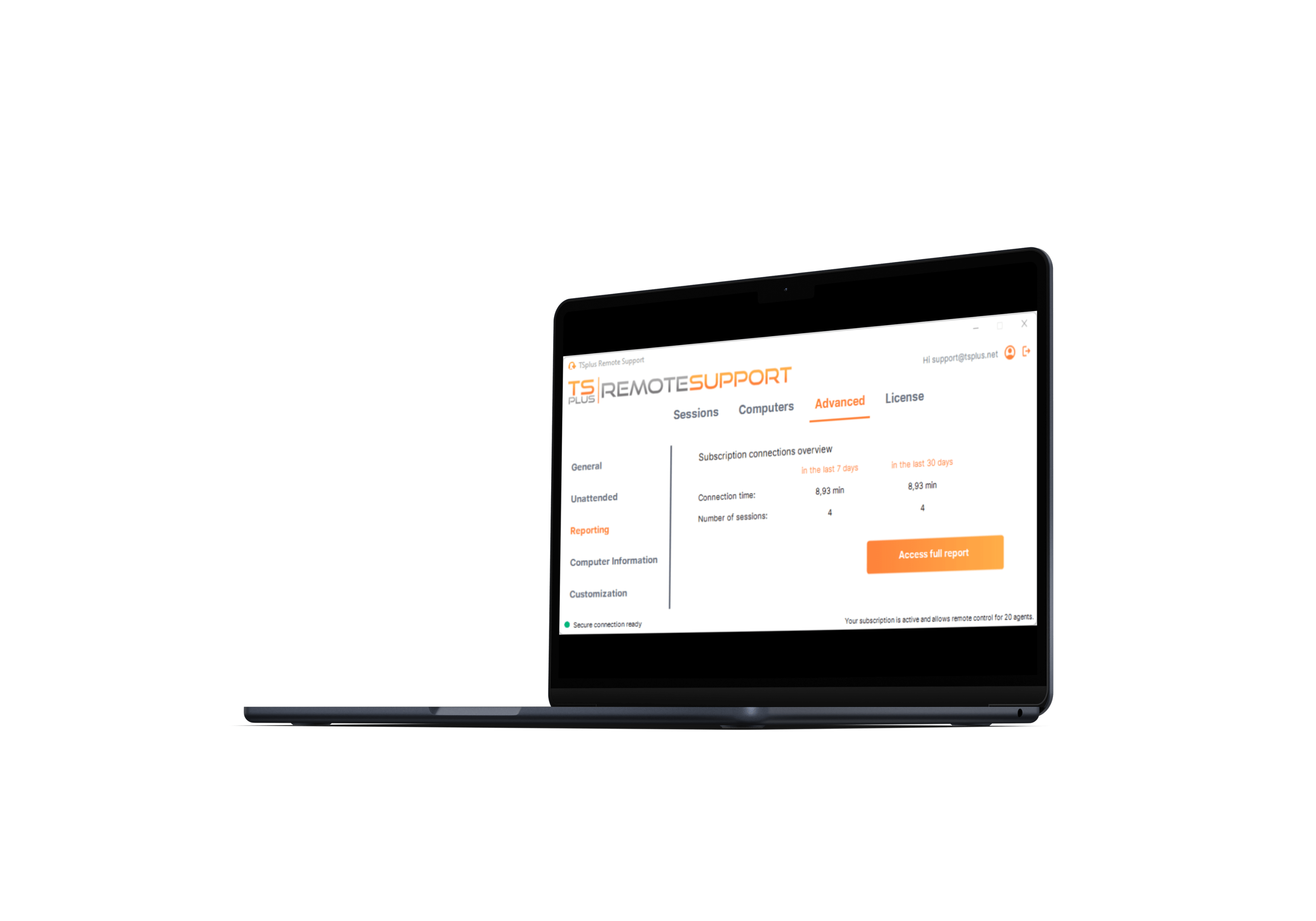 Give Your Support
Agents the Best Tools
for the Best Service
EASY COLLABORATION
4
Connections reporting
Multi-session support
File sharing
8
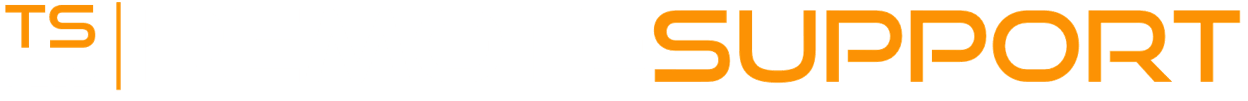 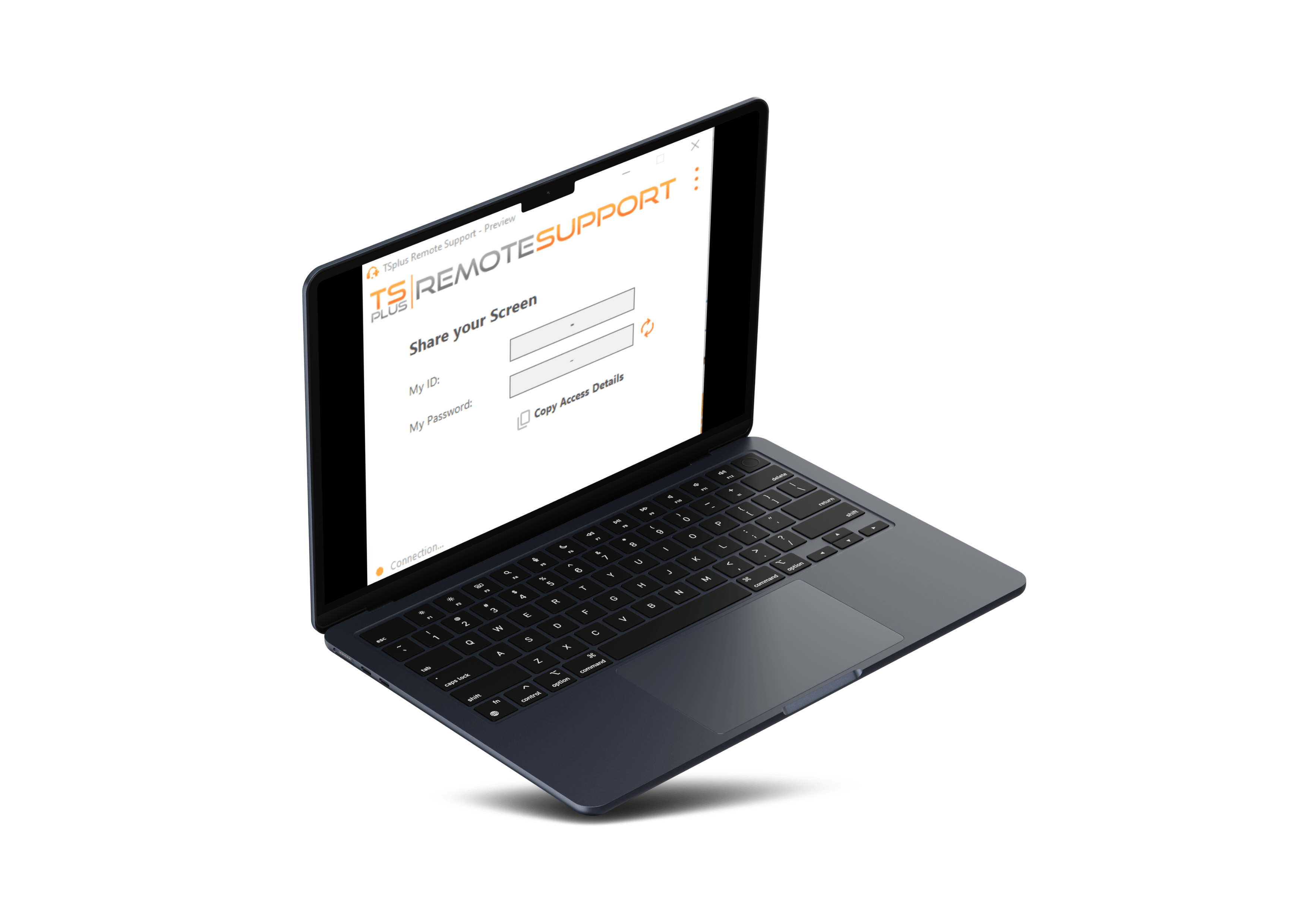 Help Your CustomersWithout Struggle. Connect in a Click and Take Control!
SIMPLE CONNECTION
5
Simplified end-user interface
Universal sharing system: ID and password
One click to connect
8
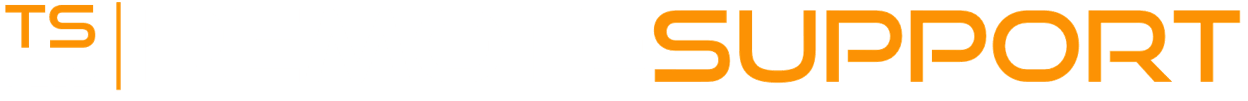 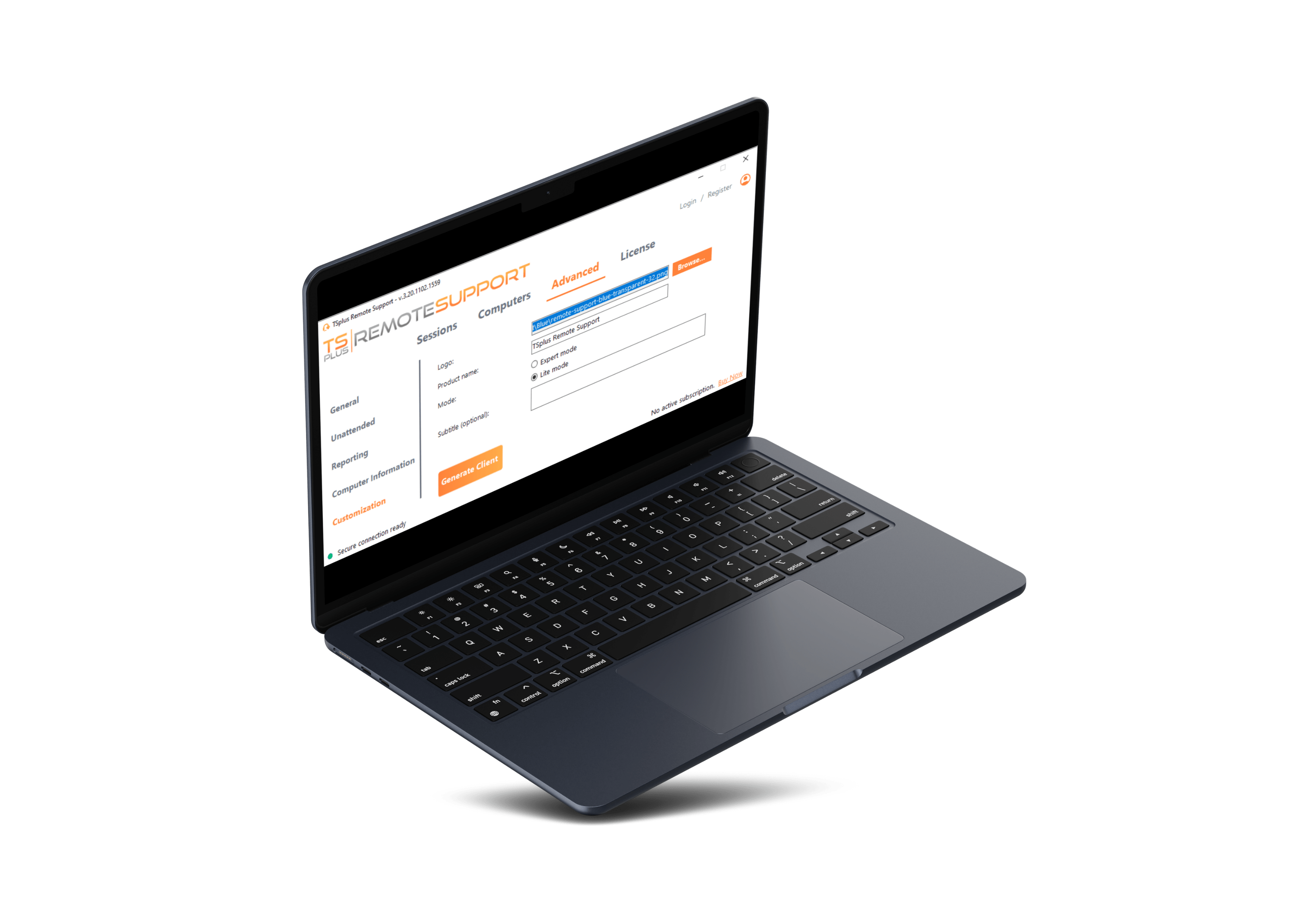 Help Your CustomersWithout Struggle. Connect in a Click and Take Control!
CUSTOM SOLUTION
5
Use your own domain name
White label client logon
One-time client password
8
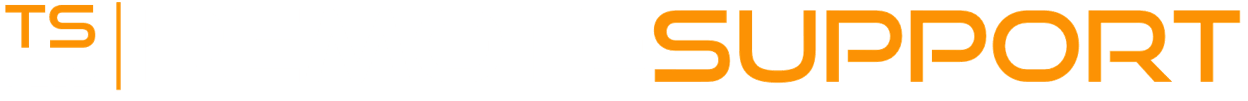 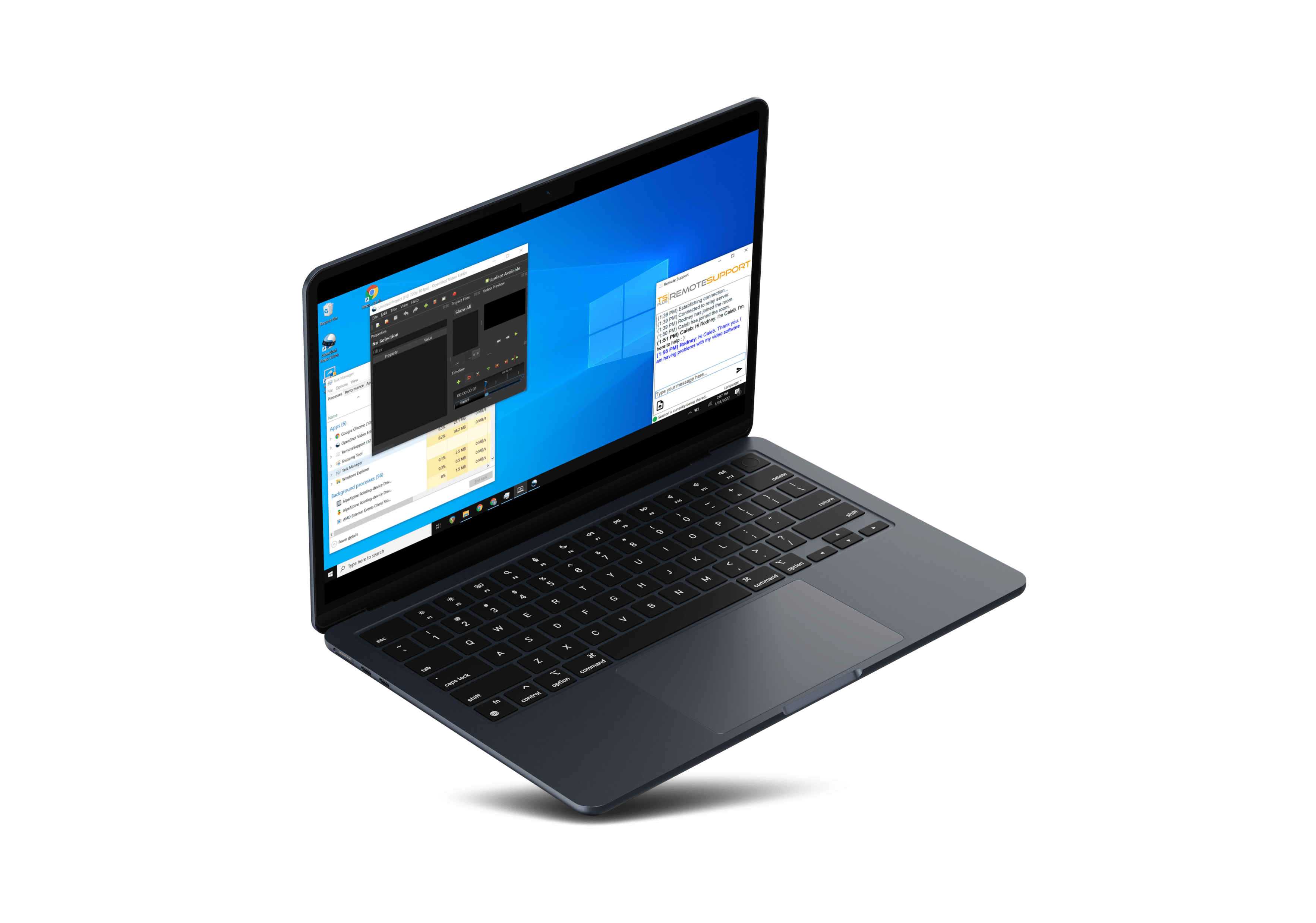 Help Your CustomersWithout Struggle. Connect in a Click and Take Control!
INTERACTIVE SUPPORT
5
Communicate via chatbox
Copy/paste & clipboard sync
Language selection
8
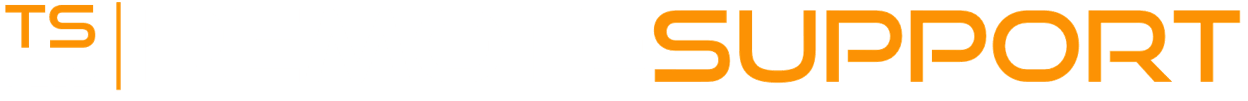 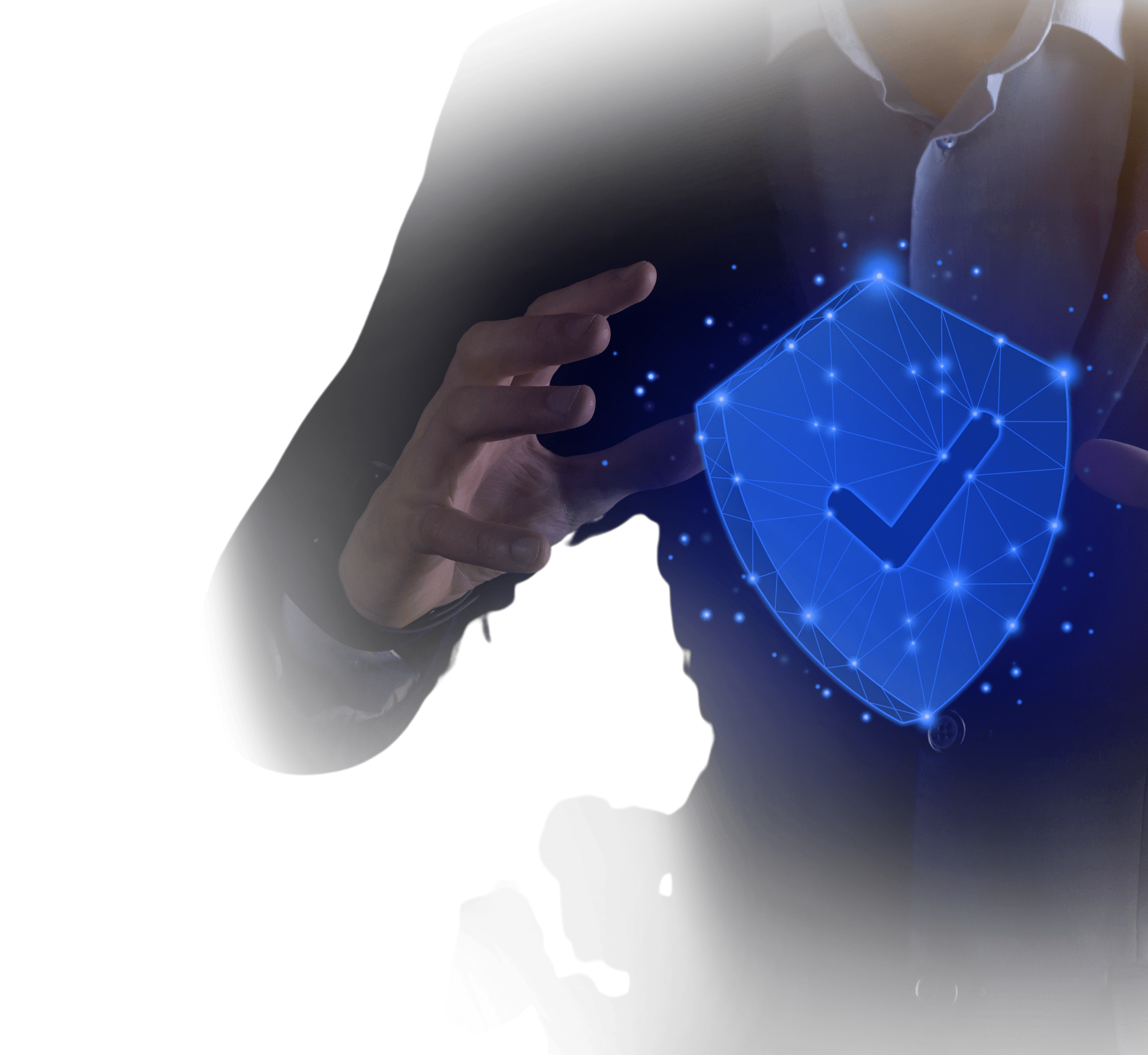 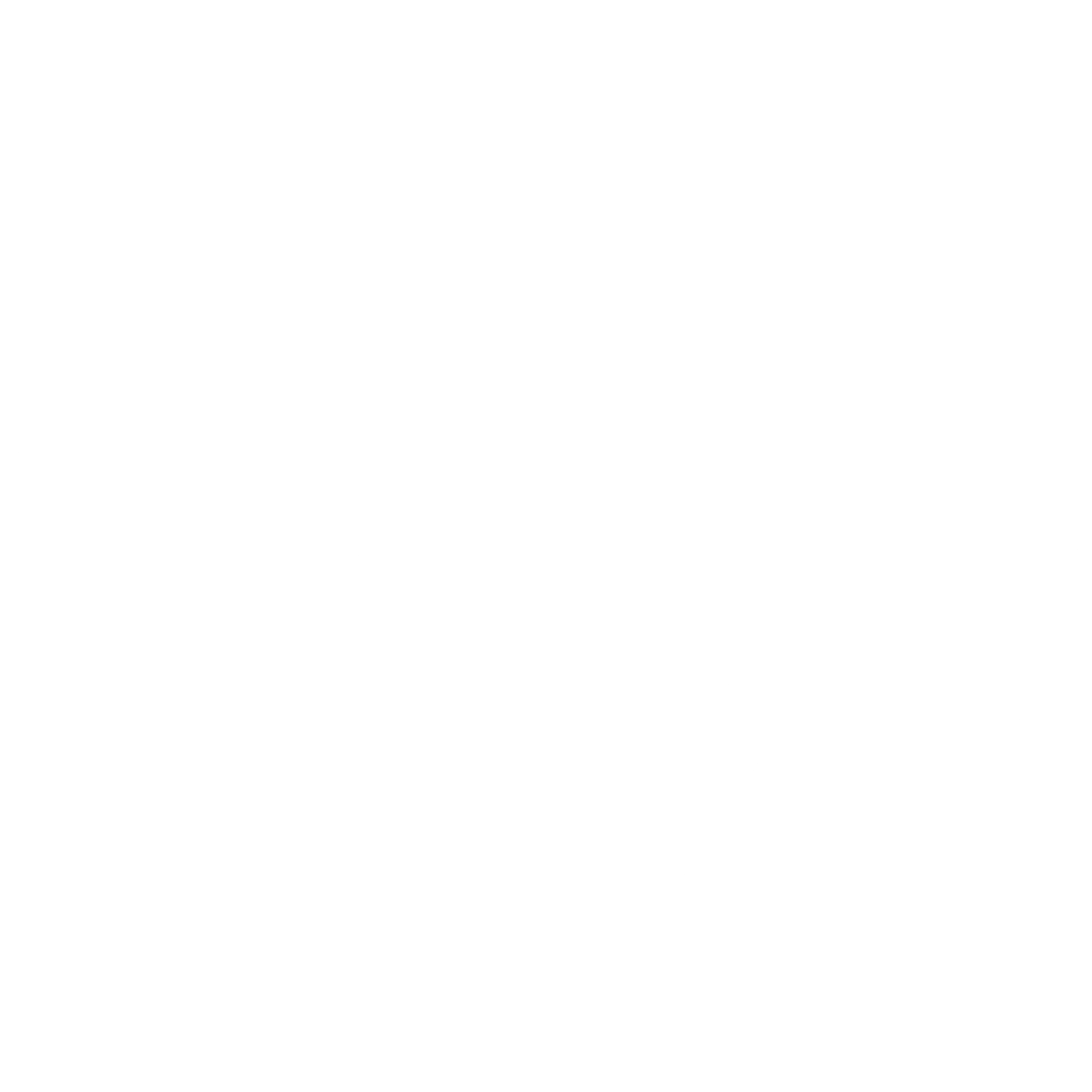 Build The Trust: Ensure Session Sharing Stay Safe for Everyone
No third party server.We offer a full Saas Solution!
6
Full back-end management
Regular updates and maintenance
End to end TLS encryption
8
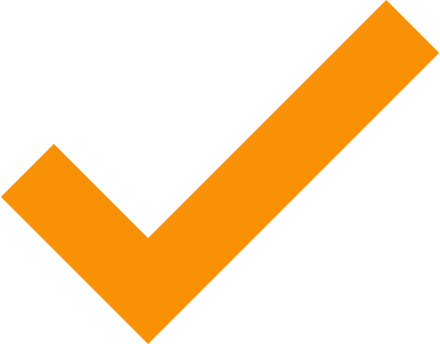 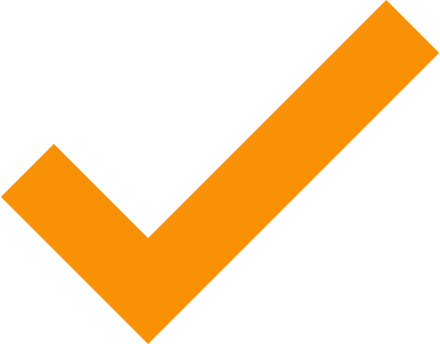 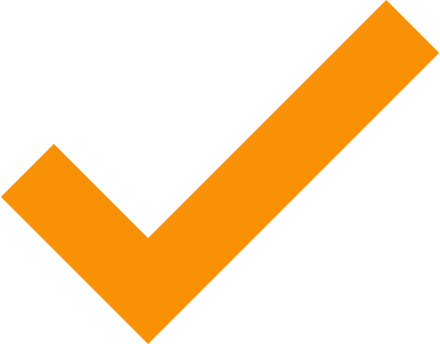 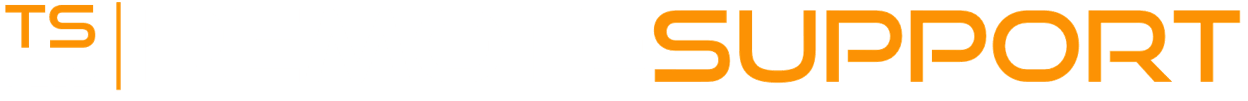 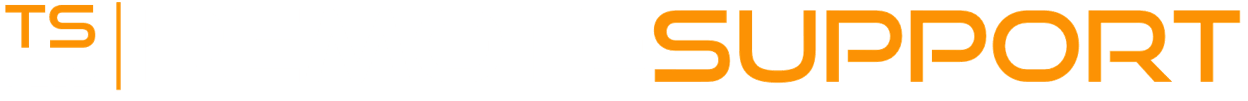 Connection relay
The TSplus Difference: relay servers all around the globe.
Connection viaClient logon
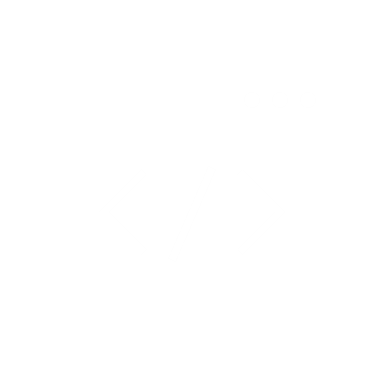 7
8
And, Remote Support scales display quality to accommodate bandwidth limitations.
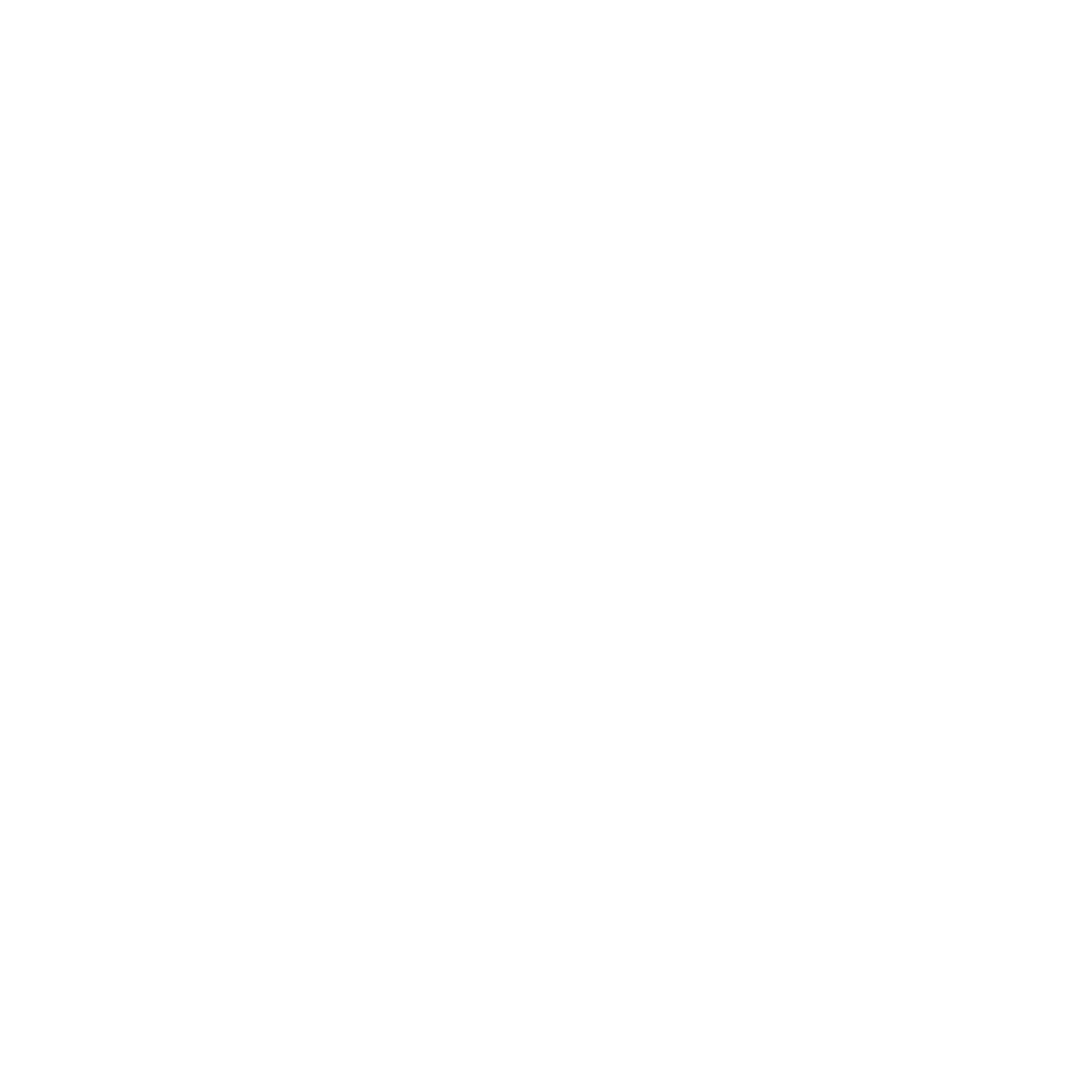 control your co-workers or clients’ pcs from anywhere
Share your user screen, mouse and keyboard in a click
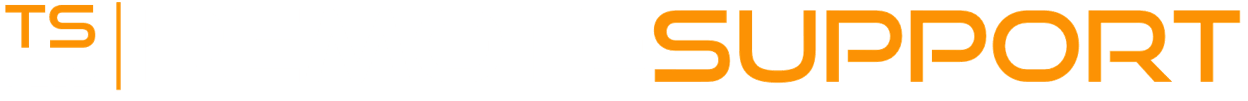 $14,50
for 1 connection
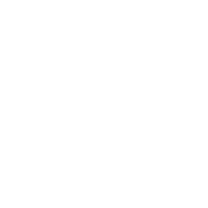 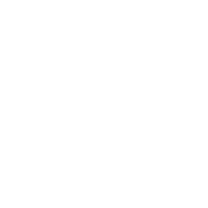 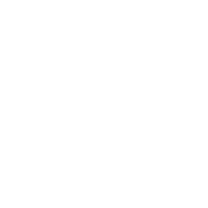 A Great Product Should not Come at a Great Cost. Be Smart and Take the Leap!
Saas 
solution
PER CONNECTION PRICING
FREE TRIAL DOWNLOAD
8
Unlimited Clients
Pay monthly.
15 days
Our very attractive monthly subscription starts at:
8
Stop whenever you want
Pay per concurrent connections
5 connections
Control your IT budget
Access from 50 unattended PCs
Test it today!
Visit our website
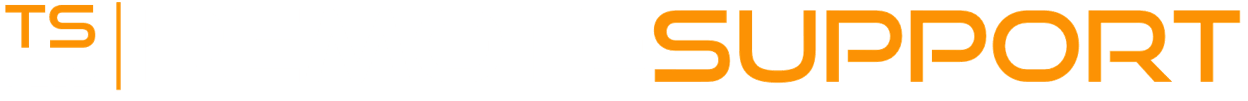 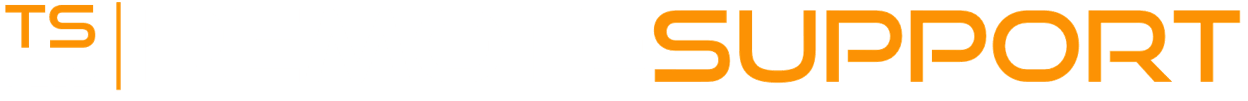